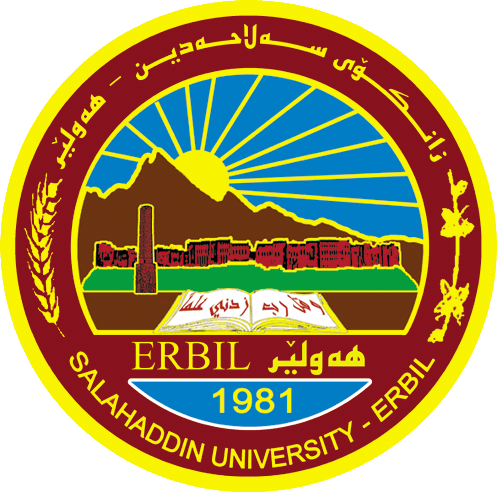 جامعة صلاح الدين /أربيل
كلية التربية البدنية وعلوم الرياضة
 فرع العلوم النظرية
قواعد او ( أسس ) التدريب الرياضي 
رِيَسا و(بنةما)كاني مةشقي وةرزشي

للسنة الدراسية (2023-2024) 

د. ئارام خضر محمد
شةشةم- رِيَساي ثيَوانةكاري: 
	مةبةست ليَي ئةوةية رِاهيَنانةكان و مةشقة هةلَبذيَردراوةكانة كة بطونجيَن لةطةلَ توانستةجةستةيي وكارامةيي ودةرووني وميَشكي يةكاني ياريزان، هةروةها تةمةن ورِةطةز لةسةرجةم  قؤناغةكاني طةشة.
	بؤية دةبيَ رِاهيَنةر زانياري تةواوي هةبيَ لةسةر هةموو لايةنةكاني ذياني  وةرزشوان وئارةزووةكان وبارودؤخي زانستي وبذيَوي وطرفتةكاني لةكؤمةلَطة. ئةمةي دةكةويَتة ضوارضيَوةى ئةم رِيَسايةش دابةشكردني تووندي وقةبارةي رِاهيَنانةكان وجولةكان ويارييةكان وتؤكمةكردني كاتةكاني ثشوو لةنيَوانيان بةجؤريَ نابيَ مةشق ئاسان بيَت وثةرةسةندن رِوونادات، بةرزنةبيَ بةجؤريَ ببيَتة هؤي ماندووبون يان ثيَكاني وةرزشي  بؤية دةبيَ لةضوارضيَوةى رِاهاتن وثةرةسةندني ثيَويست رِووبدات بؤ توانستة كارامةيي وجةستةيي ودةرووني وبةدةست هيَناني دةسكةوتة بالاَكان.
سادساً- قاعدة المقايسة:
	و يقصد بها ان تكون التمرينات و التدريبات المختارة تتناسب مع القدرات البدنية و المهارية و النفسية و العقلية للاعب، و كذلك العمر و الجنس في جميع مراحل النمو.
	لذا يجب ان يكون المدرب ملما بكل تفاصيل حياة اللاعب و هوايته وظروفه العلمية والمعيشية و مشاكله في المجتمع. و يقع ضمن هذه القاعدة توزيع شدة وحجم التمرينات و الحركات والالعاب وتقنين اوقات الراحة بينها بحيث لا يكون التدريب سهل ولا يحدث اي تطور، ولا يكون عالي بحيث يسبب أجهاد أو اصابة رياضية لذا يجب ان يكون ضمن مقايسة تحدث التكيف والتطور المطلوب للقدرات المهارية و البدنية والنفسية وتحقيق الانجازات العالية.
حةوتةم- رِيَساي زانين طةرايي:
	واتة تيَطةيشتن و درك ثيَبردني ئامانجي ئةو رِاهيَنان وجولة و هؤكار و شيَوازةكان لةيةكةى مةشق كردن، تيَطةيشتني بيرؤكةى بنةرةتي بؤ مةشق كردن و زانيني كاريطةرى هةر جؤريَك لةجؤرةكاني رِاهيَنانةكان وضؤنيةتي ثيَكهيَناني (بار)ي مةشقي دةبيَتة هؤي وةدةستهيَناني كارامة وثلانةكان بةكاتيَكي كورت تر وبةسةركةوتوويي.
 سةرةرِاي ئةوةى كة وةرزشوان دةتوانيَ خالَةبةهيَز ولاوازةكاني خؤي بزانيَ ئةو هؤكار وبارودؤخانة باس بكات كةدةبنة هؤي رووداني ئةمة و دةتوانيَ ئةو رِيَطةيانة هةلَبذيَريَ  كة هةلَةكان ناهيَلَيَ يان ضارةسةري خالَة لاوازةكان دةكات.
سابعاً- قاعدة المعرفة:
	تعني فهم وادراك ما تهدف اليه التمرينات والحركات والوسائل والاساليب في الوحدات التدريبية أن فهم الفكرة الأساسية للتدريب ومعرفة تأثير كل نوع من انواع التمرينات وكيفية تشكيل الحمل التدريبي لها يؤدي الى اكتساب المهارات والخطط بوقت اقصر وبنجاح.
 فضلا عن ان الرياضي الذي يستطيع ان يعرف نقاط قوته وضعفه ويشرح الأسباب والظروف التي أدت الى ذلك يستطيع ان يختار ويطبق الطرائق الكفيلة لازالة الأخطاء أو علاج واصلاح نقاط الضعف.
بؤية لةسةر ياريزانة بزانيَ وتيَبطات لة:
ئامانج و وةزيفةكاني مةشقي وةرزشي وشيَوازةكاني.
 سوودي هؤكارة ياريدةدةرةكاني راهيَنان و ثرؤسةي فيَربوون ورِيَطةكاني بةكارهيَناني بةشيَوةيةكي رِاست.
 فيَركردن و مةشق ثيَداني ياريزانان لةسةر ضؤنيةتي شيكاري ئةنجامةكان ويارييةكان وهؤكارةكاني دؤرِان وبردنةوة.
هةلَسةنطاندني هةركةسيَك بؤ ئاستي خؤي لةرِووي خالَة بةهيَز ولاوازةكان رِيَطةكاني ضارةسةركردن.
لذا على اللاعب أن يعرف و يفهم:
1- الاهداف والوظائف للتدريب الرياضي وأساليبه.
2- فوائد الوسائل المساعدة في التدريب والتعلم وطرائق استخدامها بشكل صحيح.
3- تعليم وتدريب اللاعبين كيفية تحليل النتائج والمباريات وأسباب الخسارة والفوز.
4- تقيم كل شخص لمستواه من حيث نقاط القوة والضعف وطرق العلاج.
هه‌شته‌م- رِيَساي ثلةداري:
 واتة ثلةداري لة(بار)ي مةشق كردن لةرِووي ناوةرؤك وكات ورِيَطةكان وهؤكارو جؤري رِاهيَنانةكان و ئامانج لة مةشق كردن  و هي تر زيادبووني ثلةدار بؤ (بار) ماناي بةردةوامي نية لةثيَشكةش كردني زيادبوون بةشيَوةيةكي رِةها بةلَكو طرنطي لةضةسثاندني ثلةى رِاهاتني دةسكةوتووة لة(بار)ةكاني ثيَشوو بؤ ماوةيةكي طونجاو لةدواي ئةمة (بار) بةرزتر ثيَشكةش دةكريَ.
ثامناً- قاعدة التدرج:
	تعني التدرج في حمل التدريب من حيث المحتويات والزمن والطرائق والوسائل ونوع التمارين والهدف من التدريب وغيرها وأن الزيادة التدريجية للحمل لاتعني الاستمرار في تقديم الزيادة بصورة مطلقة بل من الأهمية ضمان تثبيت درجة التكيف المكتسبة من الأحمال السابقة لمدة زمنية مناسبة ثم بعد ذلك يتم تقديم حمل أعلى،
ويتم ذلك عن طريق:
1- التدرج في الأهداف المطلوب تحقيقها في رفع القابلية الوظيفية والبدنية وتعليم المهارات الحركية الفنية والخططية وتثبيتها واتقانها.
2- البدء بالتمارين والمهارات والخطط السهلة وبأوزان وتكرارات قليلة ثم تبدأ الزيادة في كمية الوزن أو التكرار ثم الانتقال الى الحركات الصعبة مع التأكيد على تقوية اكبر قدر ممكن من العضلات.

3- التدرج في الزمن الوحدة التدريبية من (30) دقيقة في الشهر الأول من التدريب الى (120)دقيقة خلال الأشهر الاخيرة.
4- الانتقال من الحركات والمهارات المعروفة والقريبة الى المجهولة والبعيدة مع عدم الاطالة في التمرين الواحد مع شرح قصير ومختصر.
5- الربط المنتظم بين عناصر الوحدة التدريبية والارتفاع التصاعدي للشدة والحجم، وتعتمد كل هذه الأمور التدريبية على مستوى النمو والتطور الوظيفي للأجهزة وعلى العمر والجنس ومستوى اللاعب من التدريب.
بةم رِيَطانة  دةكريَ:
1- ثلةداري لةوئامانجانةى ثيَويستة بةدي بيَت لةبةرزكردنةوةى توانستي وةزيفي وجةستةيي وفيَركردني كارامة جولةيي وثلاني وضةسثاندنيان.
2- دةست ثيَكردن بةو رِاهيَنان وكارامة وثلانة ئاسانةكان بة كيَش و دووبارةكردنةوةي كةم ئينجا زيادكردن لةبرِي كيَش ويان دووبارةكردنةوة ئينجا ضوون بؤ جولة زةحمةتةكان لةطةلَ جةخت كردن لةسةر بةهيَزكردني طةورةترين برِ لةماسولكةكان.
3- ثلةداري لةكاتي يةكةى مةشق لة(30) خولةك لةمانطي يةكةمي مةشق كردن بؤ(120) خولةك لةماوةى مانطةكاني كؤتايي.
4- ضوون لة جولة وكارامة زانراوةكان ئاسانةكان وئةوانةى نزيكن لةنامؤيي ودوورن لةطةلَ دريَذنةكردنةوةى رِاهيَنانيَك و لةطةلأ رونكردنةوةيةكي كورت وثوخت.
5- بةيةكةوةبةستني رِيَكخراو لةنيَوان برطةكاني يةكةى مةشق كردن وبةرزكردنةوةى بةرزبوونةوة بؤ تووندي وقةبارة، هةموو ئةمانة ثشت دةبةستيَ لةسةر ئاستي طةشة وثةرةسةندني وةزيفي كؤئةندامةكاني لةش ولةسةر تةمةن وتوخم وئاستي ياريزان لةمةشق كردن.
نؤيةم-رِيَساي رِاهاتن:
 	بةردةوامي لةئةنجامداني رِاهيَنان ويةكةكاني مةشق كردن بؤكاتةكان كةلةنيَوان هةفتةيةك وضةند هةفتةيةكة و دةبيَتة هؤي طؤرِانكاري لةئةندام وكؤئةندامةكاني ياريزانان وئةو طؤرِانكاريانة ثيَي دةوتريَ رِاهاتني(بار)ةكاني مةشق كردن.
تاسعاً- قاعدة التكيف:
	الاستمرارية في أداء التمرينات والوحدات التدريبية لأوقات تتراوح ما بين اسبوع وعدة اسابيع يؤدي الى حدوث تغييرات في اعضاء وأجهزة أجسام اللاعبين وهذه التغيرات تسمى التكيف للأحمال التدريبية.
دوو جؤر رِاهاتن هةية ئةوانيش:
1- رِاهاتني وةزيفي: 
رِوودةدات لةكؤئةندامة وةزيفيةكان ودةبيَتة هؤي باشتر كردني تواناي ئةنجامدان وئةم كؤئةندامانةش بريتين لة كؤئةندامةكاني( سورِي خويَن ، هةناسة ، دةماري وماسولكةيي ، كويَرة رِذيَنةكان ، هةرس كردن).
2- رِاهاتني مؤرفؤلؤجي:
  رِوودةدات لةقةبارة و دووريةكاني كؤئةندامة ئةنداميةكان، دوو هؤكاري بنةرِةتي هةن كاردةكةنة سةر ثلةى رِاهاتن ئةوانيش:
أ- ئةو(بار)انةى كةياريزان ئةنجامي دةدات.
ب- قؤناغي طةشة كةياريزان ثيَي دا تيَدةثةرِيَت.
وهناك نوعان من التكيف هما:
1- التكيف الوظيفي: 
	هو التكيف الذي يحدث في الأجهزة الوظيفية والذي يؤدي الى تحسين كفاءة أداءها وهذه الأجهزة هي كل من الجهاز الدوري والتنفسي والعصبي والعضلي والغدد الصماء والجهاز الهضمي.
2- التكيف المورفولوجي:
هو التكيف الذي يحدث في احجام وابعاد الأجهزة العضوية، وهناك عاملان اساسيان يؤثران في درجة التكيف هما:
أ-الأحمال التي يؤديها اللاعب.
ب-مرحلة النمو التي يمر بها اللاعب.
شكرا لحضوركم 
سوثاس بؤ ئامادةبوونتان